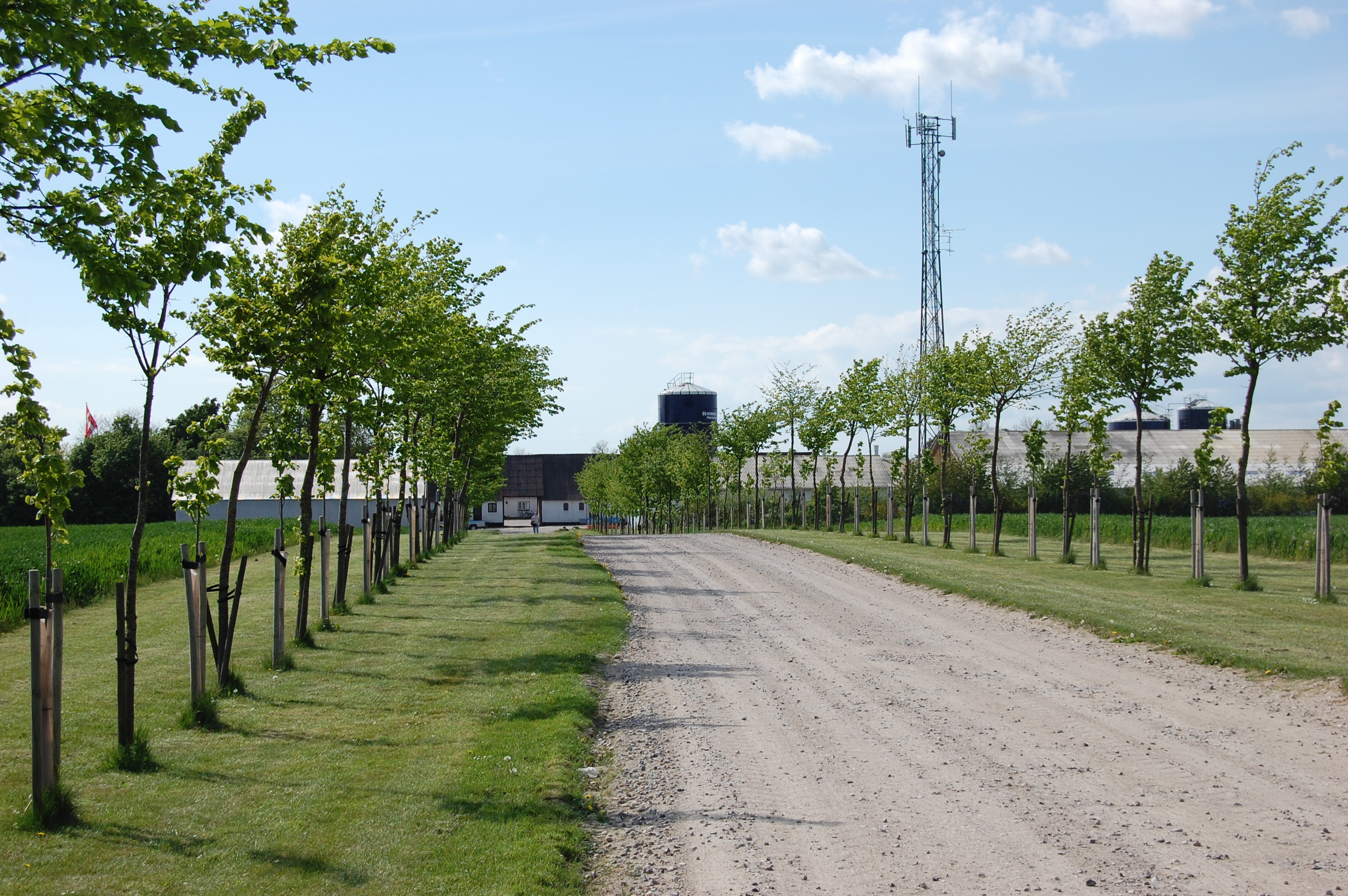 Workshop för Svenska och Danska Bönder
Hvordan er det at være biogasproducent i Danmark
v/ Peder Andersen
1...|
23. maj 2013
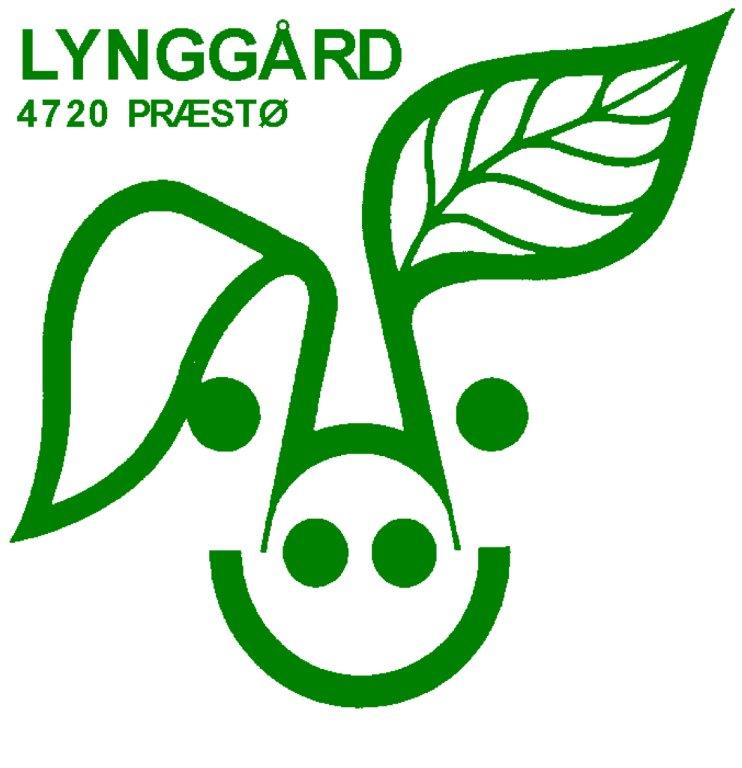 Agenda
Min interesse for grøn energi 
Lidt om mig selv og min bedrift og biogasanlæg
Biogasanlæggets størrelse/produktion
Hvor meget biogas produceres der og hvordan anvendes det?
Hvorfor er det så svært at producere vedvarende energi i Danmark?
2...|
23. maj 2013
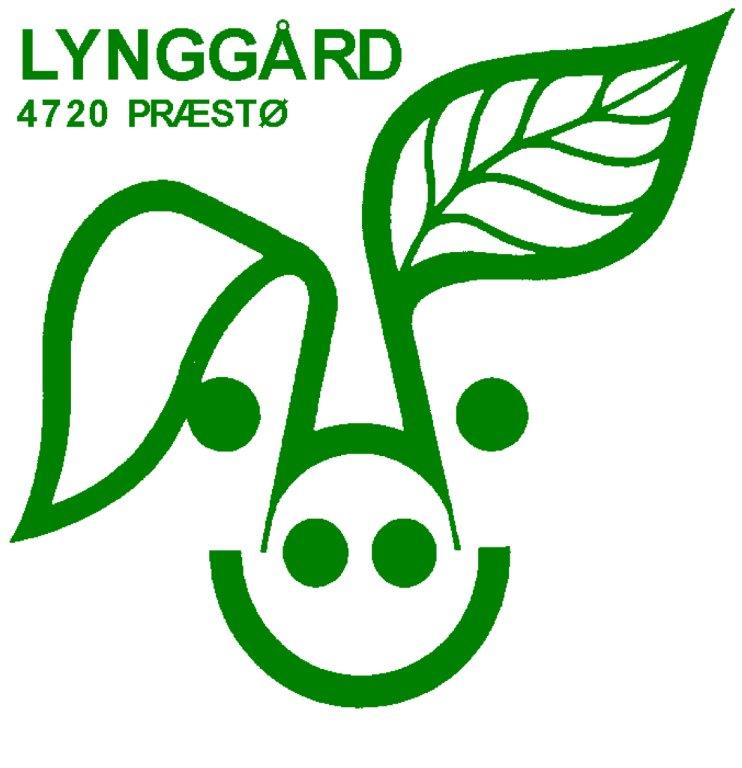 Agenda
Hvordan får vi energiselskaberne til at anvende pil og halm?
Kan ikke sælge pil og halm på nuværende tidspunkt – import af træflis er in
Hvad skal der til, før jeg vil være leverandør til et bioraffineringsanlæg?
Hvem skal tjene på forretningen – og hvor kommer risikoen til at ligge?
3...|
23. maj 2013
4...|
23. maj 2013
Lynggård
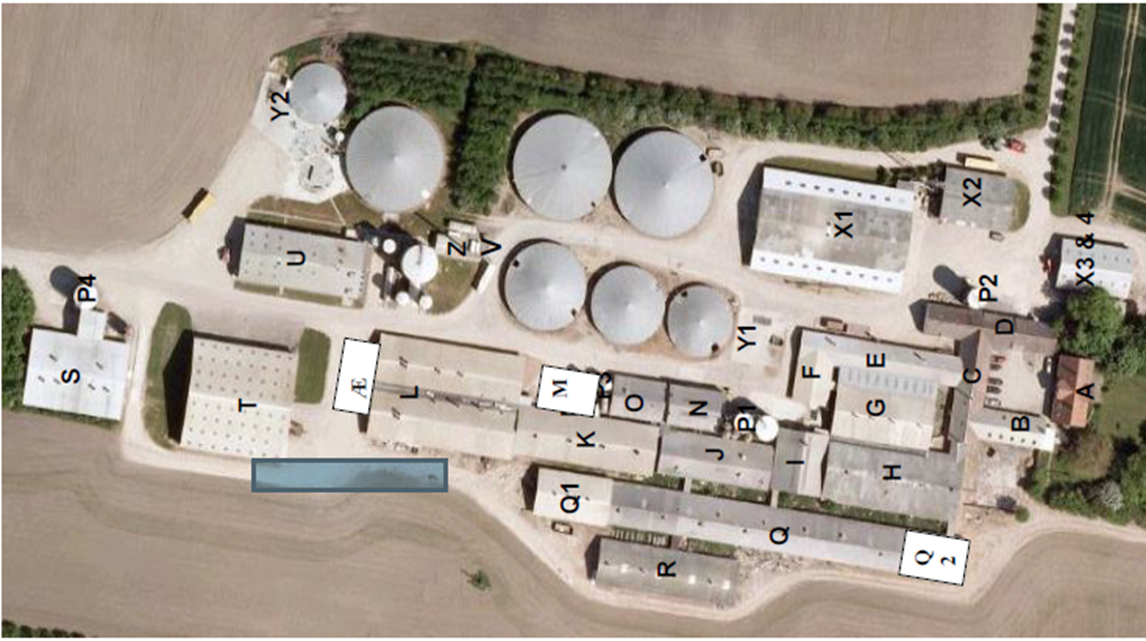 5...|
23. maj 2013
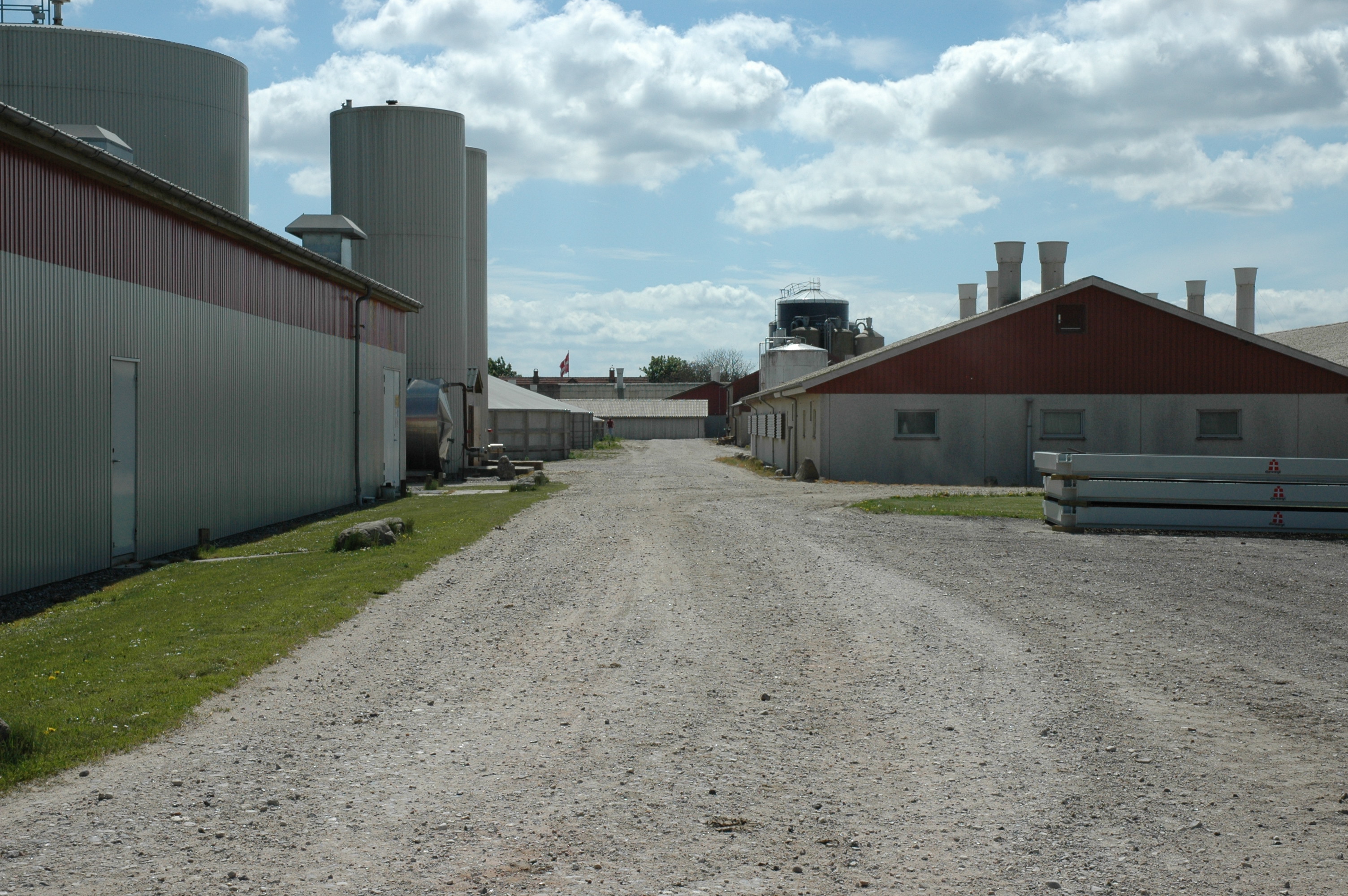 6...|
23. maj 2013
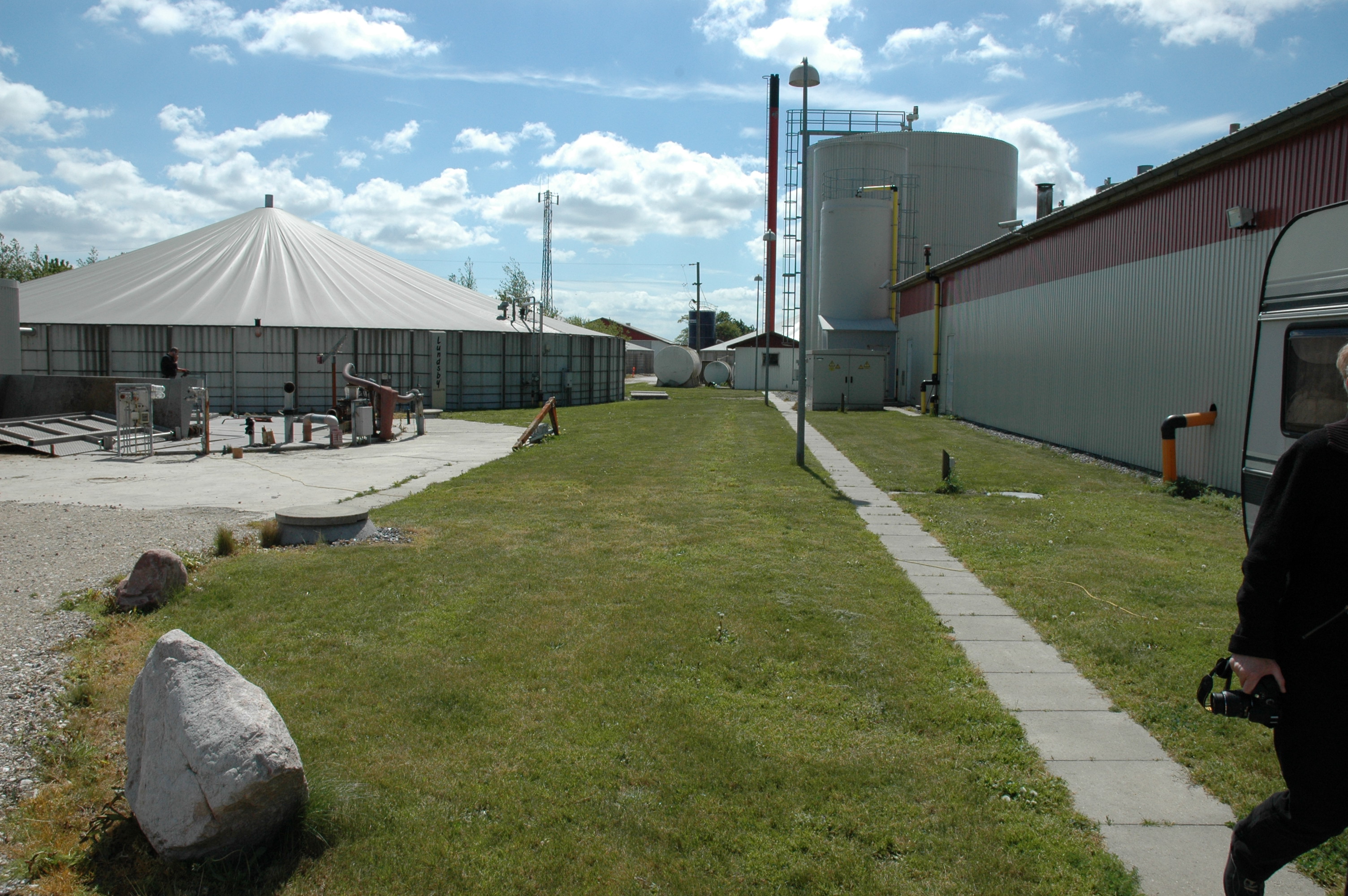 7...|
23. maj 2013
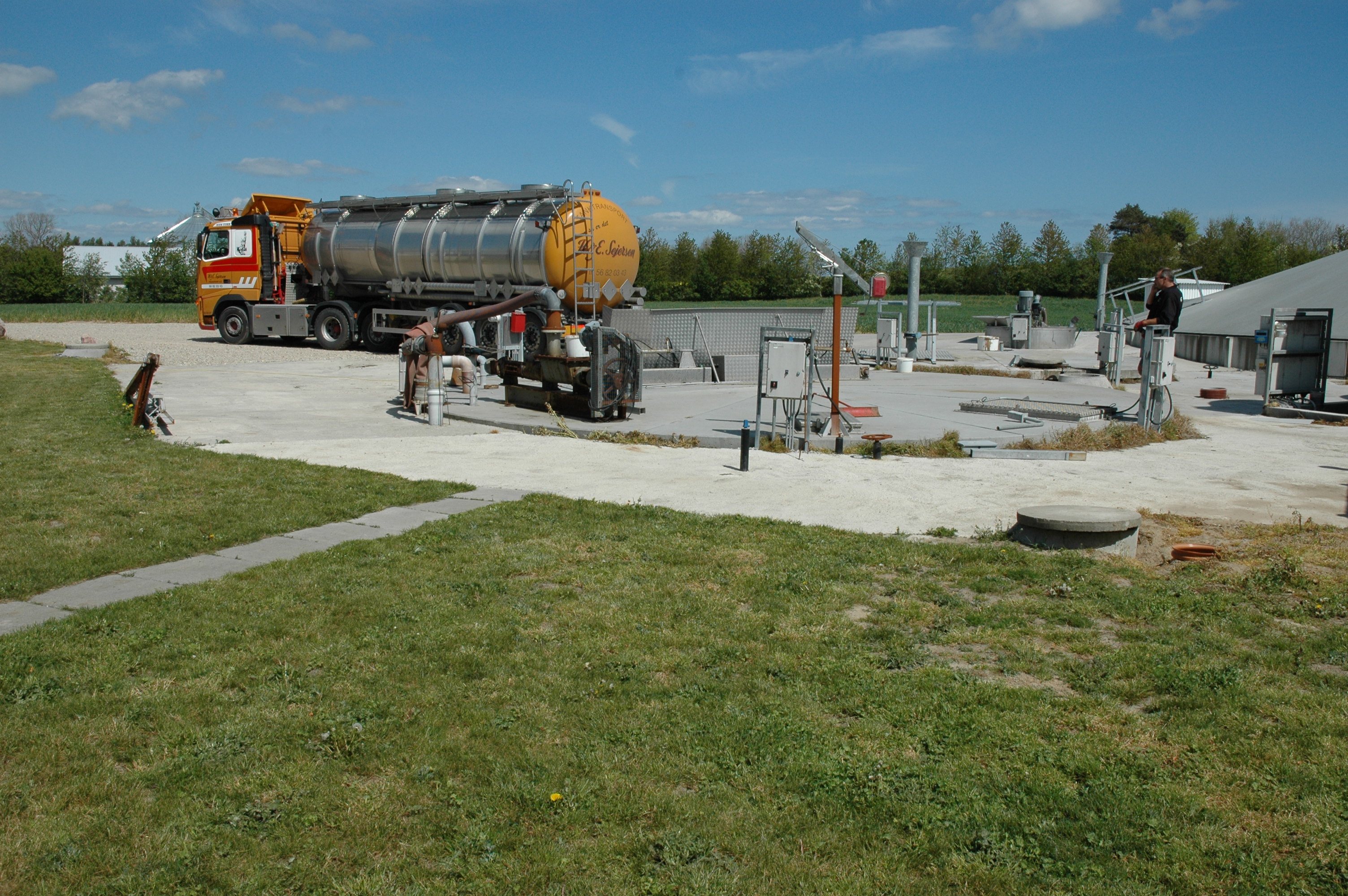 8...|
23. maj 2013
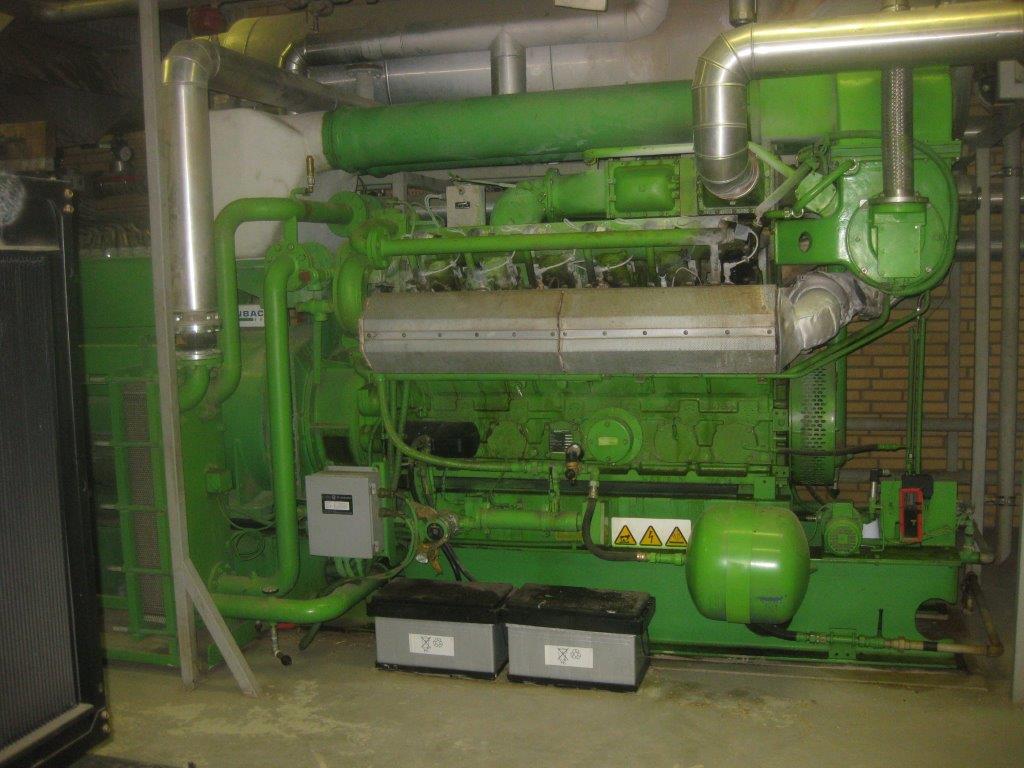 9...|
23. maj 2013
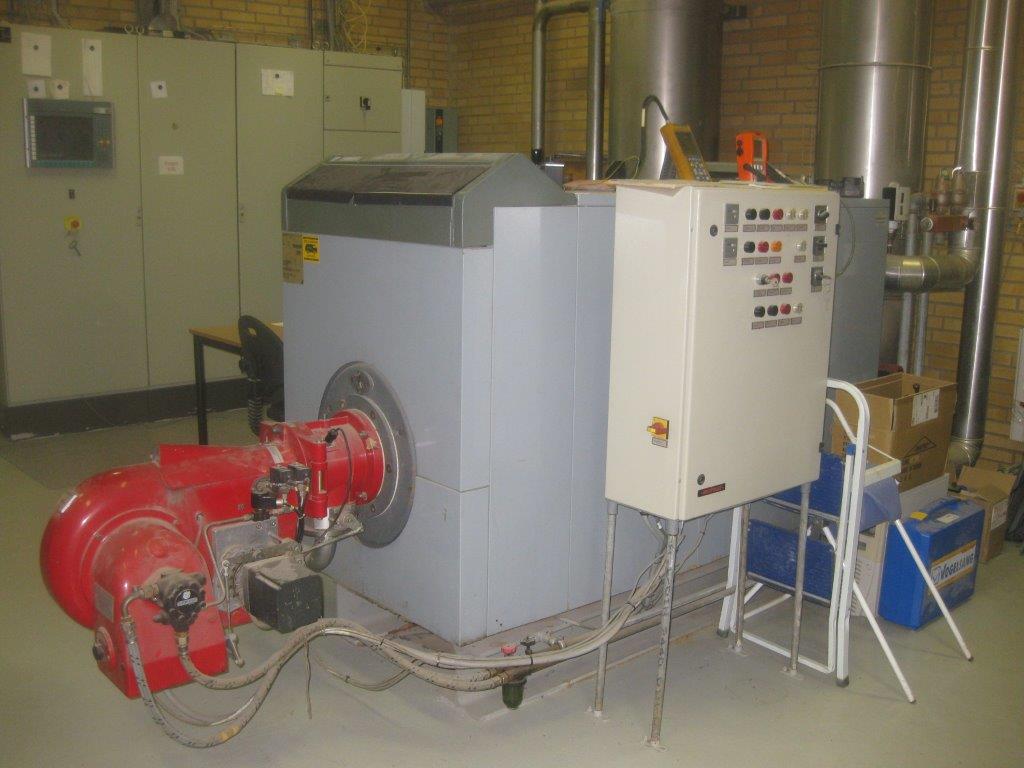 10...|
23. maj 2013
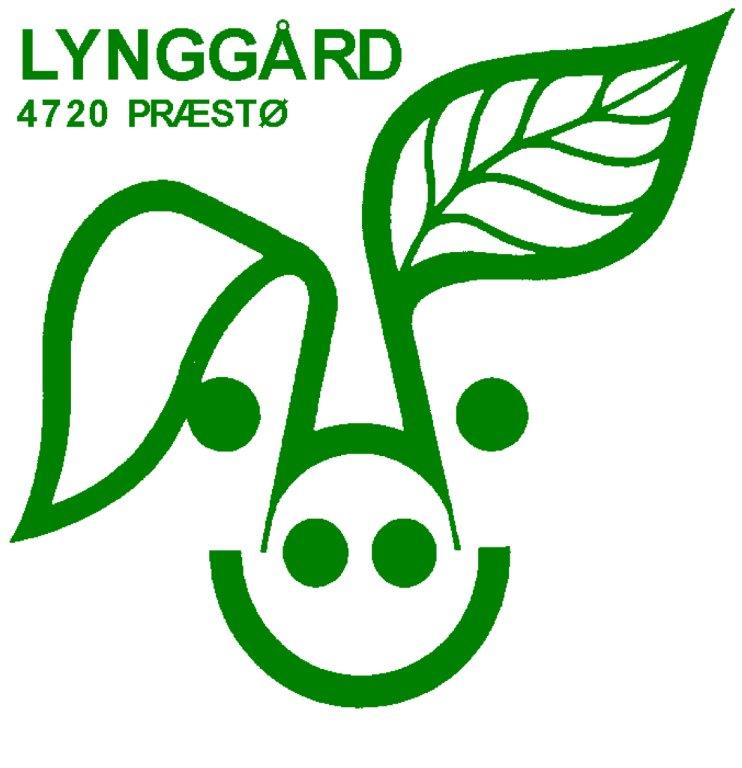 Hvorfor er det så svært at producere vedvarende energi i Danmark?
Der er ikke bygget nogle nye anlæg siden 2002.
Årsag – for dårlig afregningspris på elektricitet og svært at komme af med varmen.
Nye priser fra juni 2013, hvis ændringen bliver godkendt i EU.
11...|
23. maj 2013
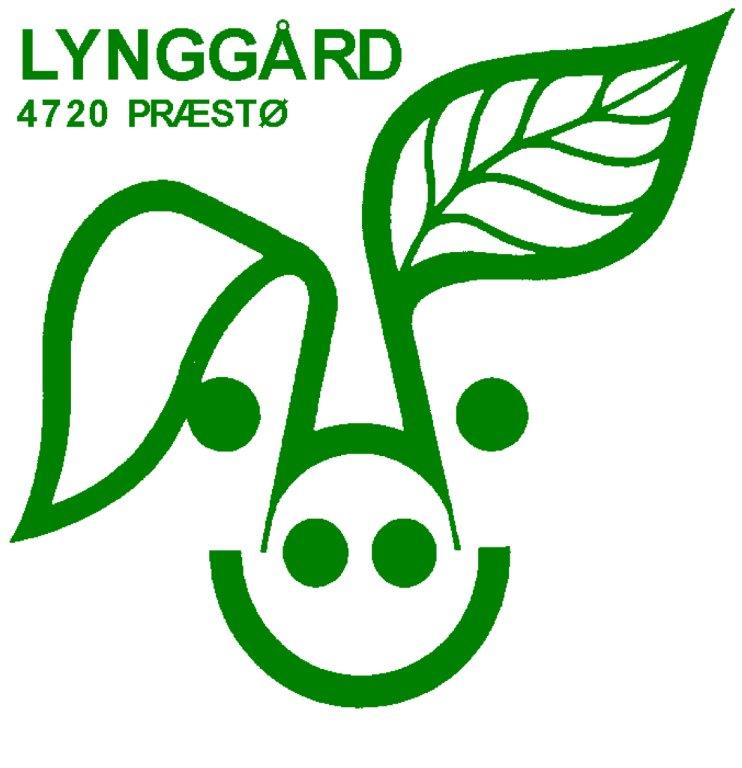 Hvordan får vi energiselskaberne til at anvende pil og halm?
Kan ikke sælge pil og halm på nuværende tidspunkt – import af træflis fra Østeuropa er in.
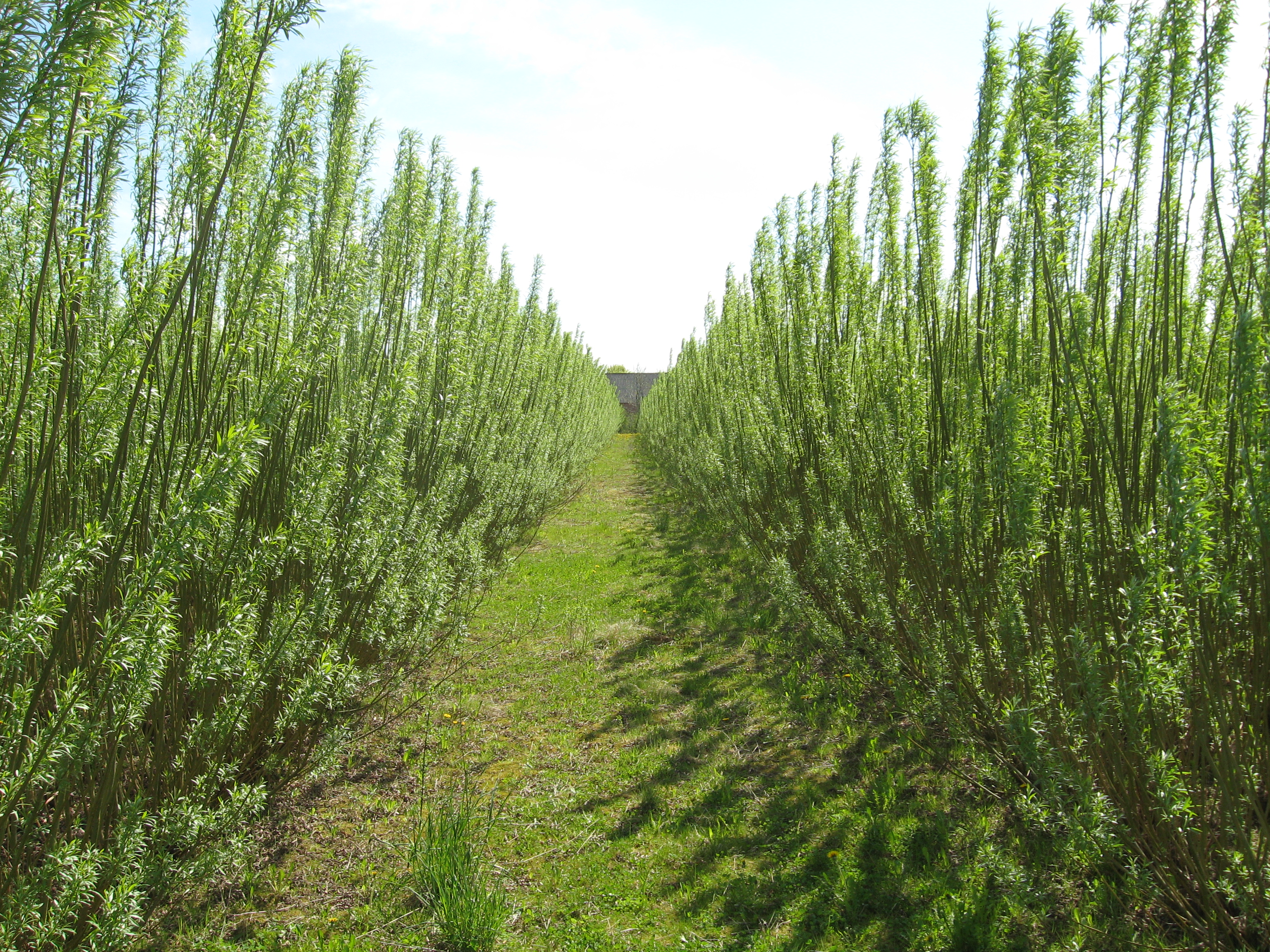 12...|
23. maj 2013
Kilde: Søren Ugilt, AgroTech
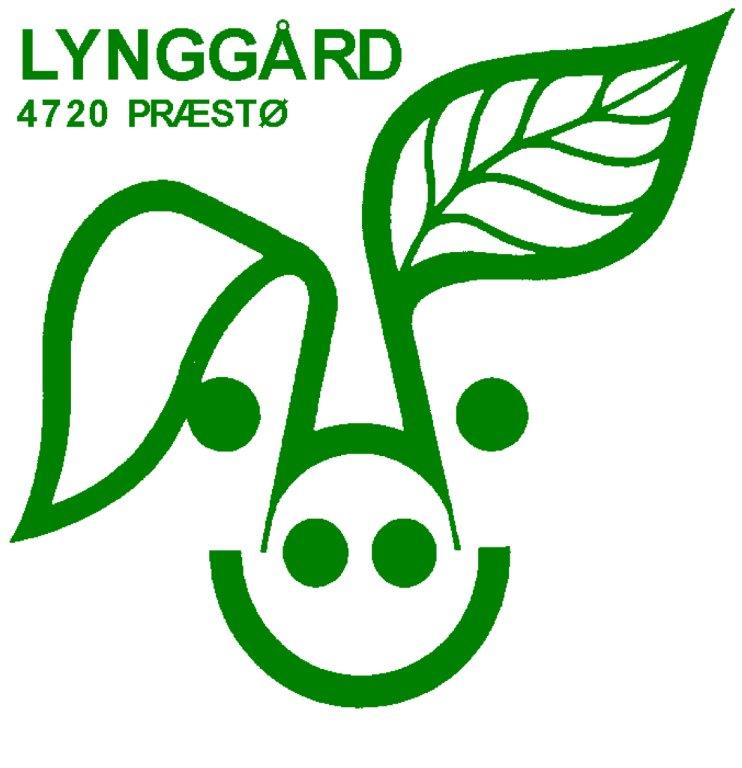 Hvad skal der til for at bioraffinering kan være et nyt forretningsområde
Hvis jeg skal levere græs og andre planteprodukter til bioraffineringsværker, så skal følgende betingelser være til stede:
Der skal være en forretning for mig
Lange kontrakter, så man ved hvad man skal lave
Klare kvalitetskrav til råvarerne
13...|
23. maj 2013
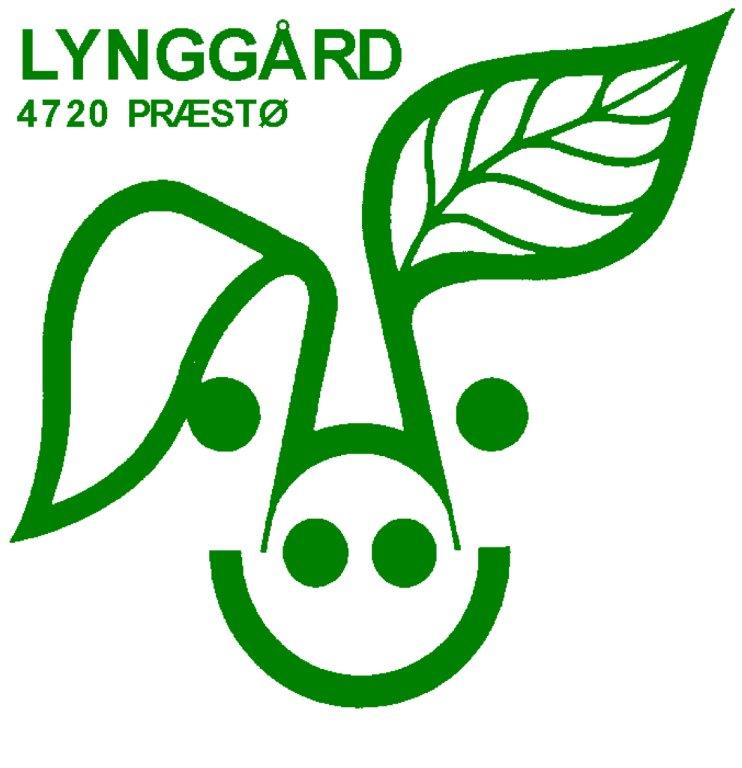 Politikerne mener at:
”En af de vigtigste barrierer for en markant biogas-udbygning er adgang til billige biomasser med højt gaspotentiale”
Men hvem skal levere den billige biomasse?

De største blokeringer i udbygningen af VE er bl.a. lange og besværlige godkendelser hos kommuner og andre offentlige myndigheder.
14...|
23. maj 2013
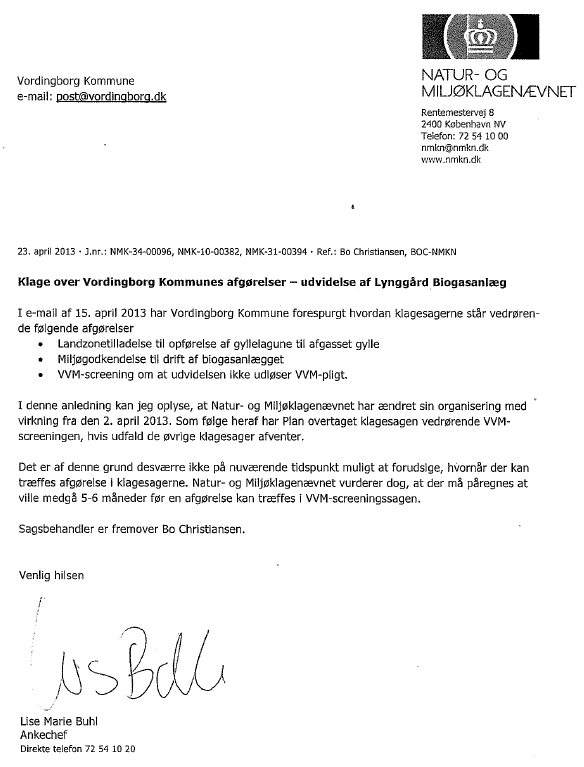 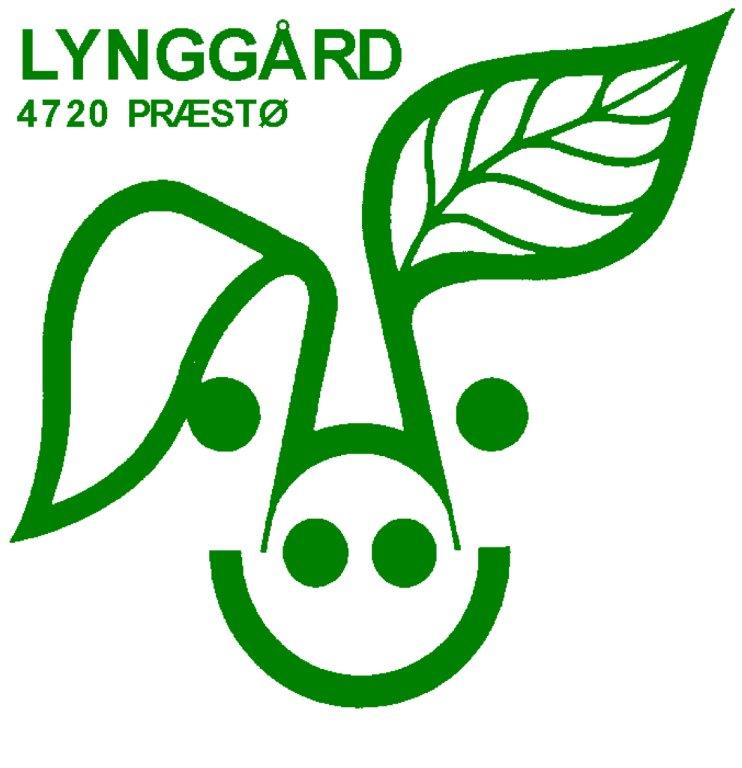 15...|
23. maj 2013
Tak for jeres opmærksomhed
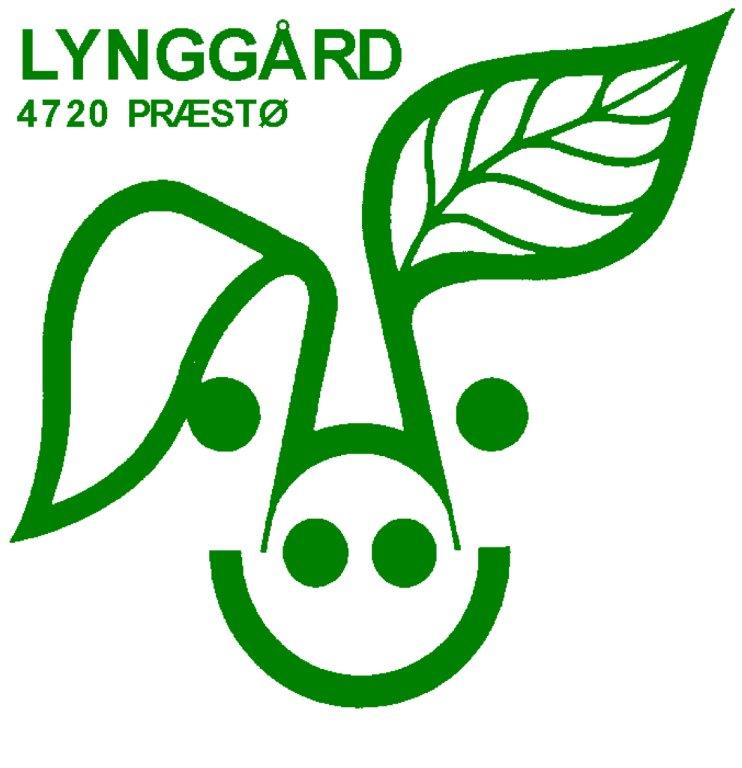 16...|
23. maj 2013